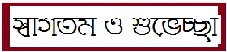 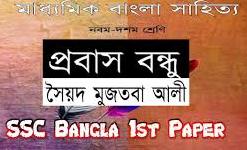 বিষয় পরিচিতি
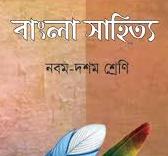 ১০ম শ্রেনী জন্য
বাংলা ১ম পত্র 
গদ্যাংশ
শিক্ষক পরিচিতি
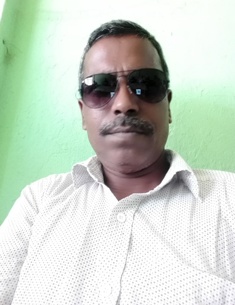 মমিনুর রহমান বুলবুল
সিনিয়র সহকারী শিক্ষক
মিথিলাপুর মাধ্যমিক বিদ্যালয়
বুড়িচং, কুমিল্লা ।
মোবাইলঃ ০১৭২৫৮০০৪১৭
পাঠ পরিচিতি
প্রবাস বন্ধু
সৈয়দ মুজতবা আলী
পাঠের-উদেশ্য
একটি ভ্রমন কাহিনী, হাস্য রসাত্বক রচনা, লেখক আফগানিস্থান ভ্রমনের বর্ননা
শিখন ফল
(ক) লেখক সম্পকে জানতে পারবে ।
(খ) লেখকের আফগানিস্থান ভ্রমনের বর্ননা।
(গ) অথিতির পরায়ন কি, তা জানতে পারে।
(ঘ) আবদুর রহমানের মধ্য দিয়ে আফগানিদের স্বভাব প্রকাশ পেয়েছে ।
লেখক পরিচিতি
১৯০৪ সালে১৩ সেপ্টোম্বর আসামে করিমগঞ্জ সেকান্দর আলী পুত্র সেয়দ মুজতবা আলী
তিনি সিলেট গভঃ হাই স্কুলে,শান্তি নিকেতনে পড়াশুনা করেন,১৯২৬ সালে বিশ্ব ভারতী কলেজ থেকে স্বাতক ডিগ্রী লাভ করেন ।
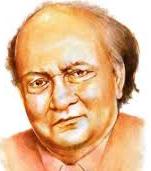 পেশাঃ বগুড়া আজিজুল হক কলেজ এ অধ্যক্ষ’র অধ্যক্ষ ছিলেন, আফগানিস্থানে কাবুল কৃষি কলেজ,জার্মানে বন বিশ্ববিদ্যালয়,মিশরে আল আজাহার বিশ্ববিদ্যালয় ও মহিসুর বরোধা কলেজে অধ্যাপনা করেন ।
দেশে বিদেশে,পঞ্চতন্ত্র.চাচা কাহিনী,শবনম,গ্রন্থের প্রনেতা ছিলেন
সৈয়দ মুজতবা আলী
তিনি ১৯৭৪ সালে ১১ ফেব্রয়ারী ঢাকায় মৃত্যু হয়
পাঠ পরিচিতি
লেখক সৈয়দ মুজতবা আলী আফগানিস্থানে ভ্রমনে গেলে আবদুর সেবা ও আথিতিয়তা মুগ্ধ হন, আবদুর রহমানে পরিচয় ,অথিতি পরায়ন,দেশপ্রেম ও সরলতা বর্ননা দিয়েছেন ।
একক কাজ
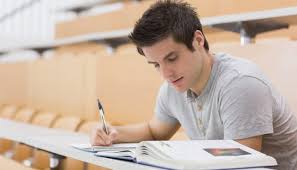 লেখক সৈয়দ মুজতবা আলীকে আবদুর রহমান কি ভাবে অ্যাথিতিয়তা করেছে, তা বর্ননা দাও ।
জোড়ায় কাজ
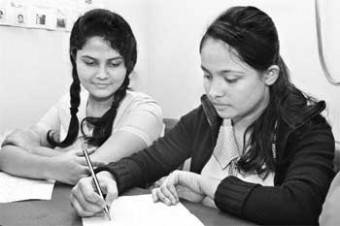 আবদুর রহমানের চারিত্রিক বৈশিষ্টগুলো বর্ননা কর ?
দলগত কাজ
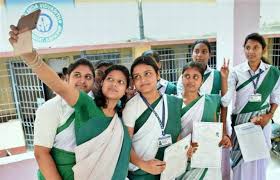 গল্পে লেখক আবদুর রহমানের কি কি বর্ননা দিয়েছে ।
মুল্যায়ন
সৈয়দ মুজতবা আলী কোন কলেজের অধ্যক্ষ ছিলেন
ইনি হরফুন মোল্লা সকল কাজের কাজী কাকে বলা হলো
ফালুদা কি দিয়ে তৈরী করা হয়
আফগানিস্থানে কখন বরফ পরে
হুজুর আস্তা দোম্বা যদি না খেতে পারেন, উক্তিটি কার ?
মুল্যায়নের ফলাফল
বগুড়ার আজিজুল হক কলেজের অধ্যক্ষ ছিলেন ?
আবদুর রহমানকে হরফন মোল্লা বলা হল ।
বরফ দিয়ে ফালুদা তৈরী করা হয় ।
আফগানি স্থানে শীতকালে বরফ পরে ।
উক্তিটি আবদুর রহমানের
বাড়ীর কাজ
এমন স্নিগ্ধ নদী কাহার, কোথায় এমন ধূম্র-পাহাড়
            কোথায় এমন হরিৎক্ষেত্র আকাশতলে মেশে।
            এমন ধানের ওপর ঢেউ খেলে যায় বাতাস
কাহার দেশে।
  এমন দেশটি কোথাও খুঁজে পাবে নাকো তুমি
            সকল দেশের রানী সে-যে আমার জন্মভূমি।
ক.অধ্যক্ষ জিরার কোন দেশের অধিবাসী ছিলেন?
খ.‘প্রবাস বন্ধু’ প্রবন্ধের আবদুর রহমানকে ‘নরদানব’বলা হয়েছে কেন ?
গ.উদ্দীপকে ‘প্রবাস বন্ধু’ গল্পের আবদুর রহমানের চেতনার যে দিকটিকে ধারণ করে তা ব্যাখ্যা কর।
ঘ.বিষয় বর্ণনায় সাদৃশ্য থাকলেও উদ্দীপক ও ‘প্রবাস বন্ধু’ গল্পের/ভ্রমণ কাহিনীর মধ্যে রয়েছে বিস্তর বৈপরীত্য’- তোমার উত্তরের সপক্ষে যুক্তি দাও।
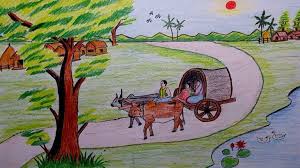 তোমরা ভাল থেক
খোদা হাফেজ